Презентация внеклассного занятия По книге Т. Б. Пегановой «Как Ивашко Балей стал и в историю попал»
Жизнь и быт крестьянства начала 17 века глазами крестьянского мальчика Ивашки и его семьи из села Вознесенского, которое раньше стояло на месте Сарапула.
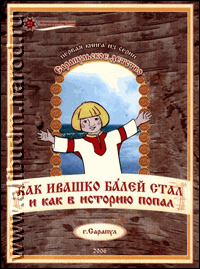 «Ивашкино
Житьё-бытьё»
Игра-викторина
По книге Т. Б. Пегановой «Как Ивашко Балей стал и в историю попал»
Какую из этих рыб называли
«Сарапулью»?
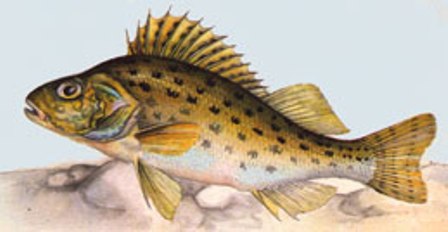 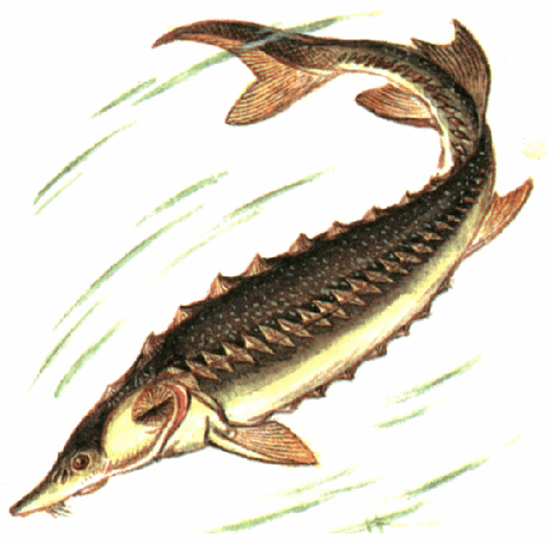 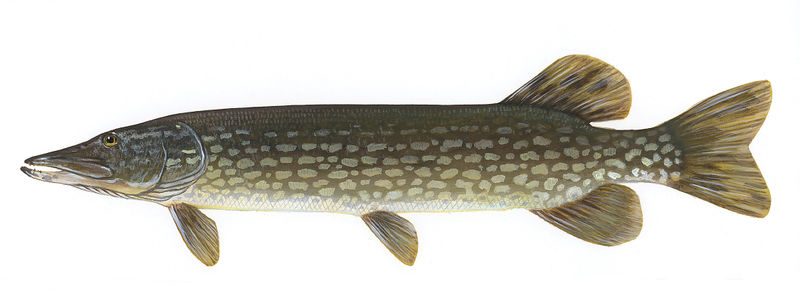 Следующий вопрос
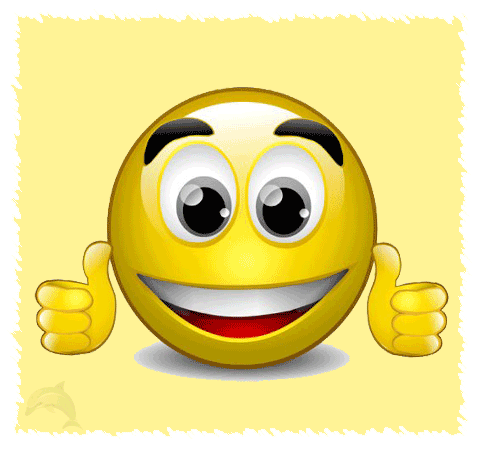 Молодец!
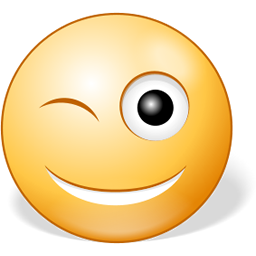 Попробуй ещё раз
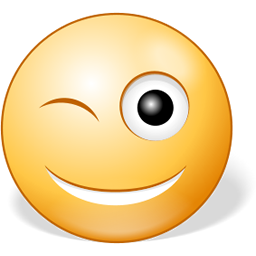 Попробуй ещё раз
Какой из этих домов называли «курной избой»?
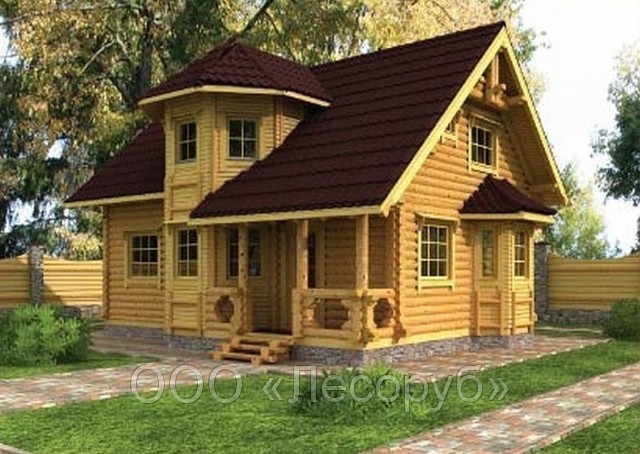 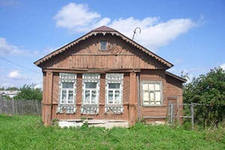 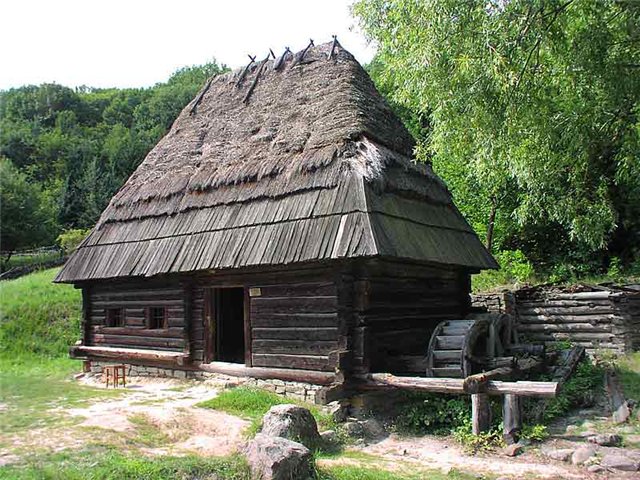 Следующий вопрос
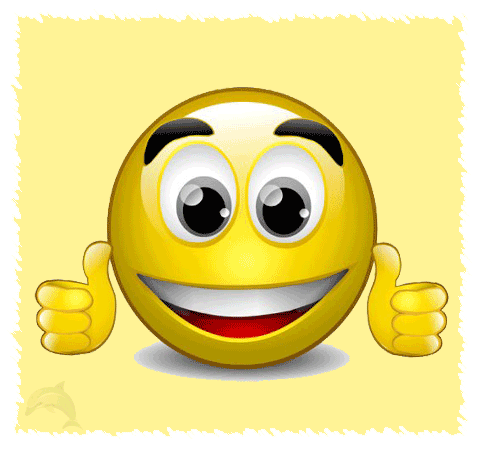 Молодец!
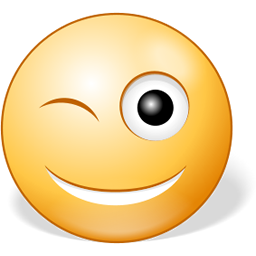 Попробуй ещё раз
Выбери половик – ватолку.
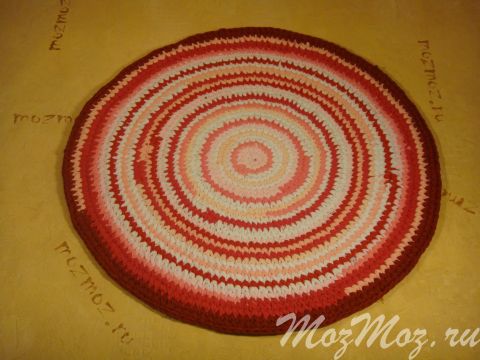 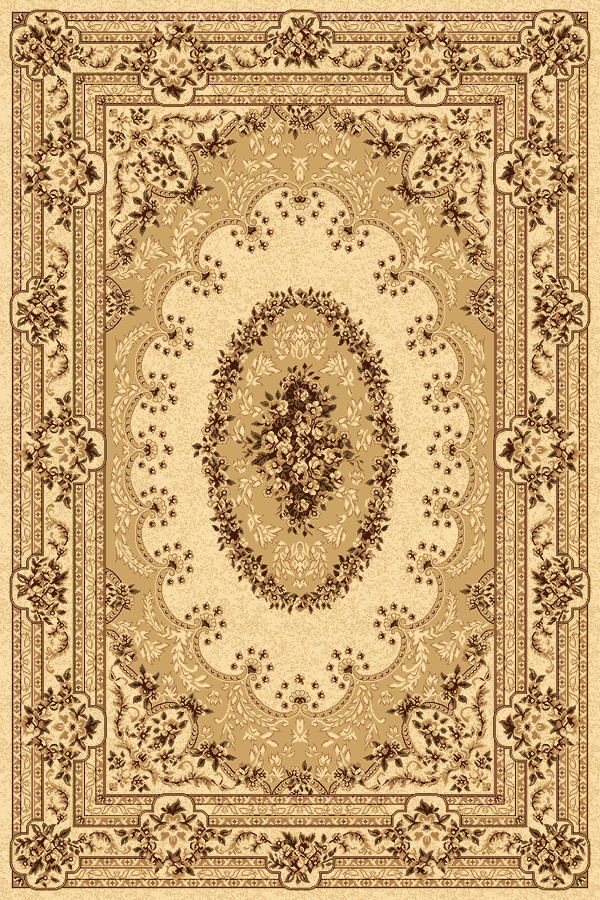 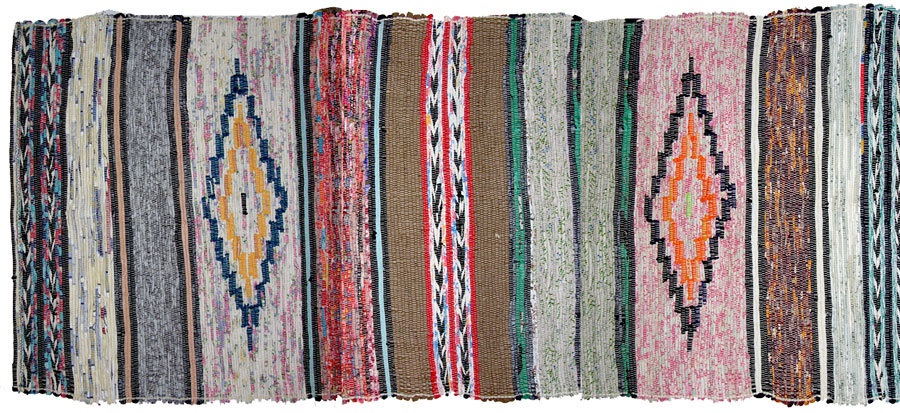 Следующий вопрос
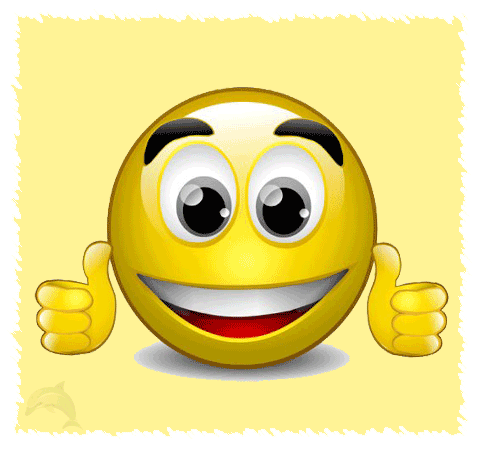 Молодец!
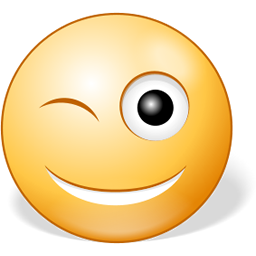 Попробуй ещё раз
Выбери «Рукомойник»
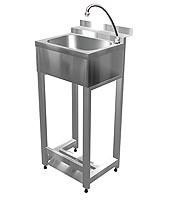 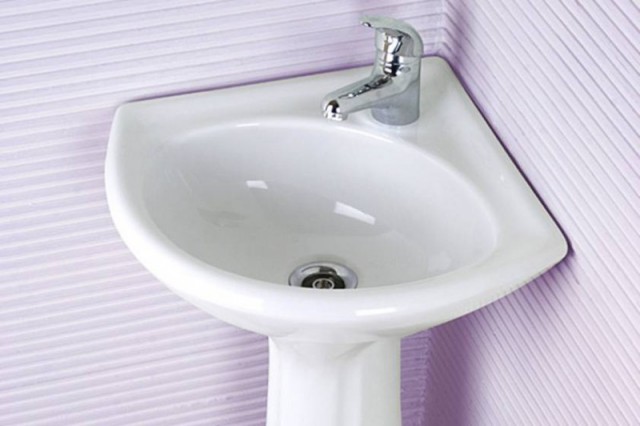 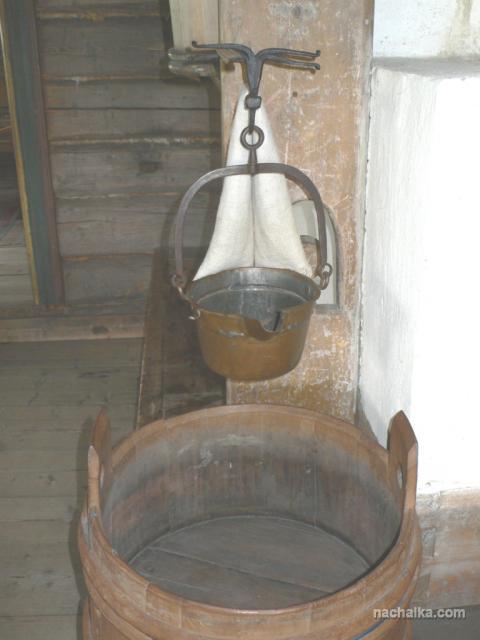 Следующий вопрос
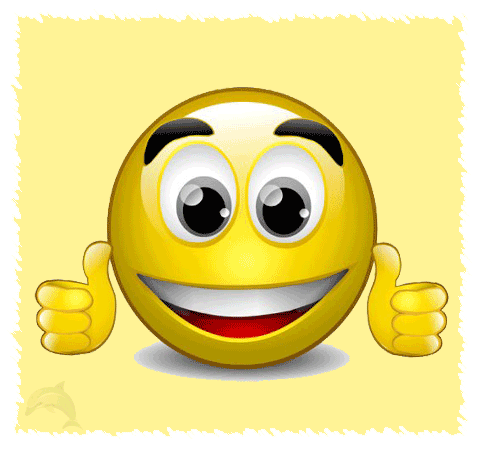 Молодец!
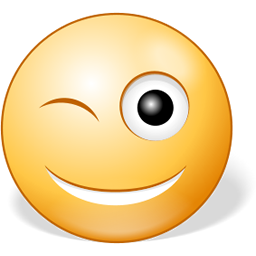 Попробуй ещё раз
Какой из этих предметов называется «ЛОХАНЬ»?
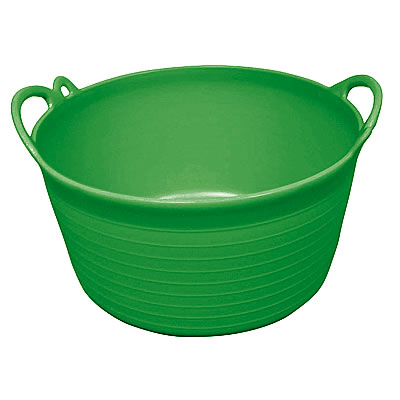 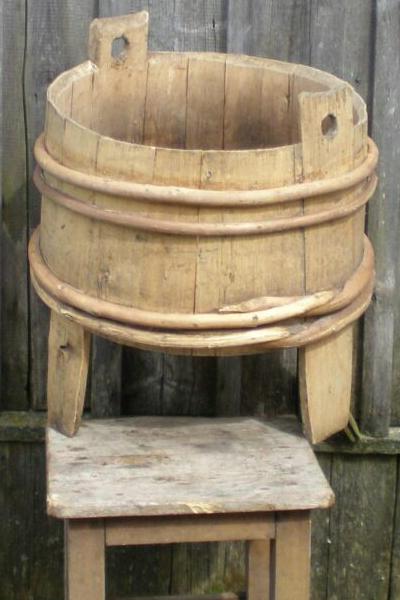 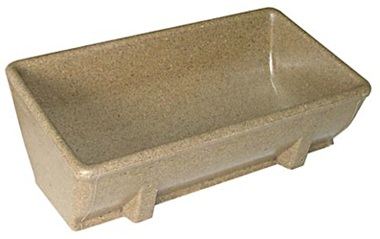 Следующий вопрос
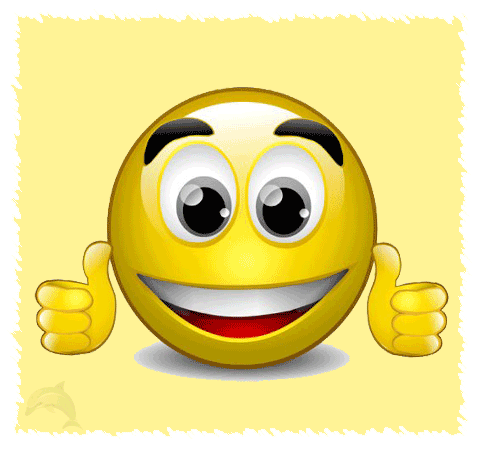 Молодец!
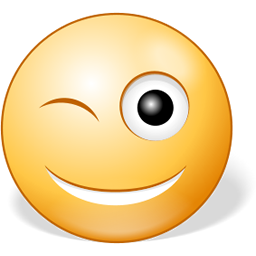 Попробуй ещё раз
Выбери кроватку-люльку.
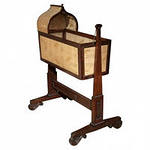 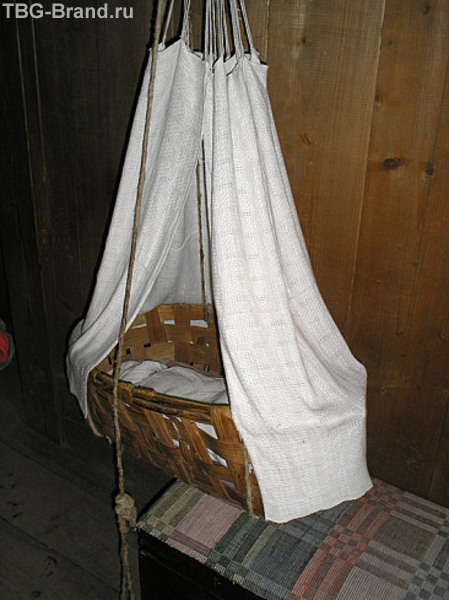 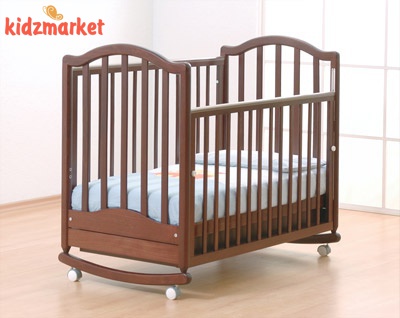 Следующий вопрос
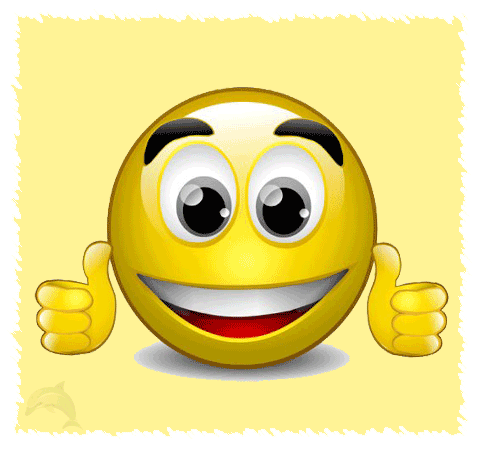 Молодец!
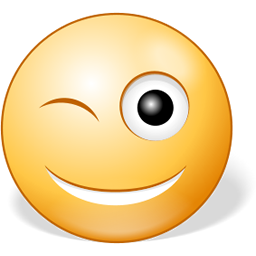 Попробуй ещё раз
Выбери снасть для ловли рыбы - МЕРЕЖУ
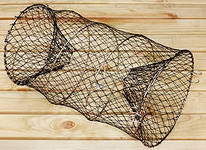 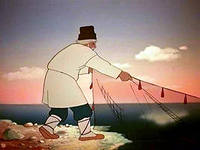 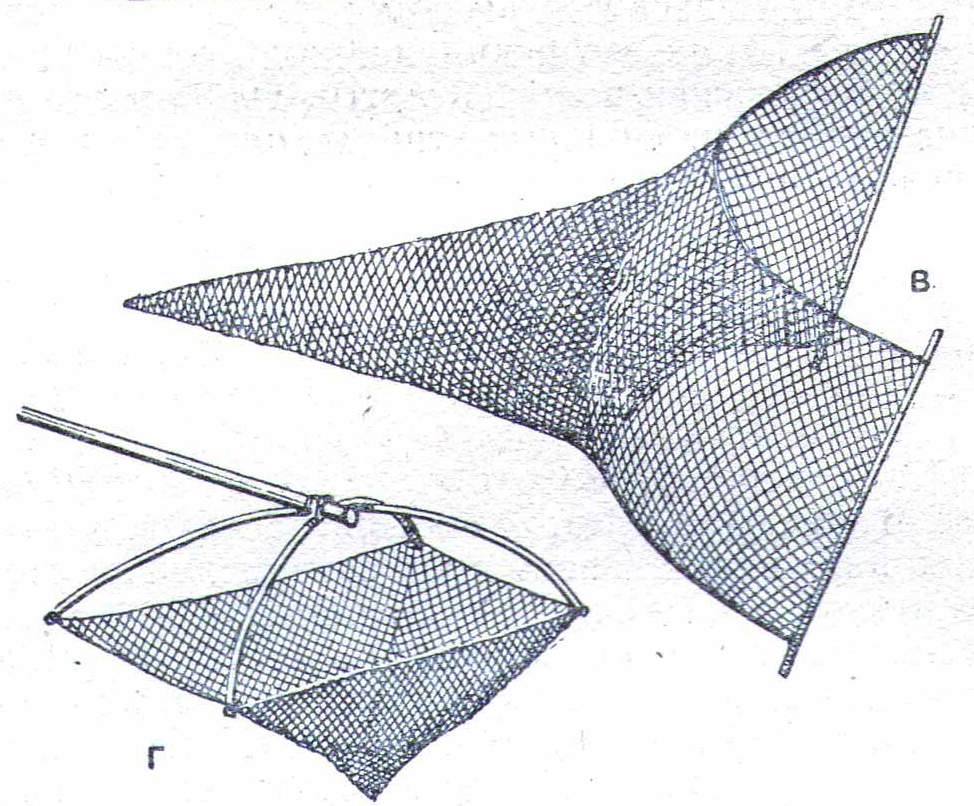 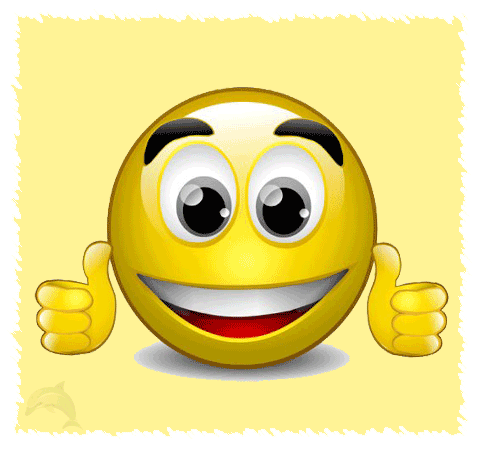 Молодец!
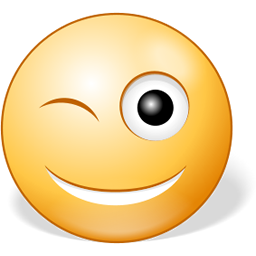 Попробуй ещё раз